Grids and Clouds for Cyberinfrastructure
IIT June 25 2010
Geoffrey Fox
gcf@indiana.edu            
 http://www.infomall.org    http://www.futuregrid.org  

Director, Digital Science Center, Pervasive Technology Institute
Associate Dean for Research and Graduate Studies,  School of Informatics and Computing
Indiana University Bloomington
Important Trends
Data Deluge in all fields of science
Also throughout life e.g. web!
Multicore implies parallel computing important again
Performance from extra cores – not extra clock speed
Clouds – new commercially supported data center model replacing compute grids
Light weight clients: Smartphones and tablets
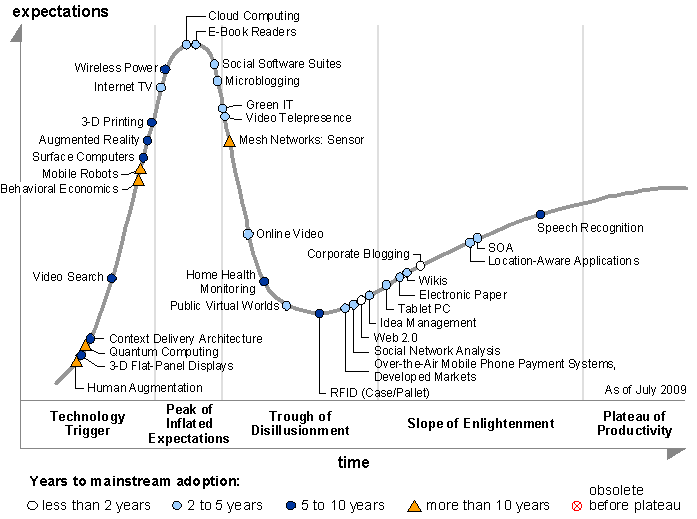 Gartner 2009 Hype Curve
Clouds, Web2.0
Service Oriented Architectures
Clouds as Cost Effective Data Centers
Builds giant data centers with 100,000’s of computers; ~ 200        -1000 to a shipping container with Internet access
“Microsoft will cram between 150 and 220 shipping containers filled with data center gear into a new 500,000 square foot Chicago facility. This move marks the most significant, public use of the shipping container systems popularized by the likes of Sun Microsystems and Rackable Systems to date.”
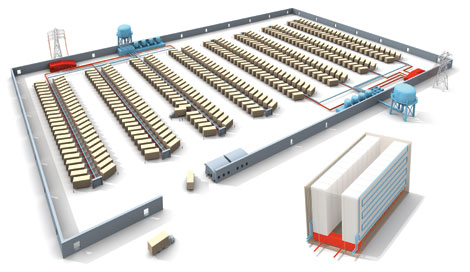 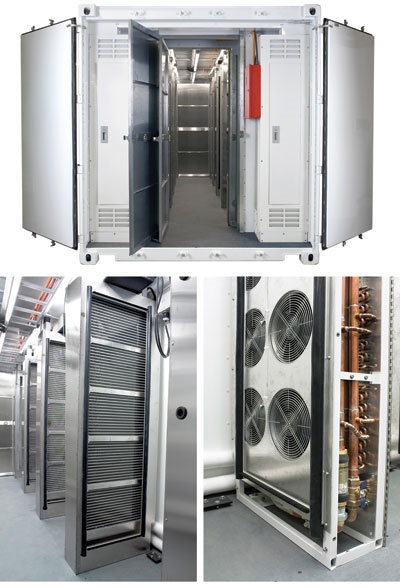 4
Clouds hide Complexity
SaaS: Software as a Service
IaaS: Infrastructure as a Service or HaaS: Hardware as a Service – get your computer time with a credit card and with a Web interaface
PaaS: Platform as a Service is IaaS plus core software capabilities on which you build  SaaS
Cyberinfrastructure is “Research as a Service”
SensaaS is Sensors (Instruments) as a Service
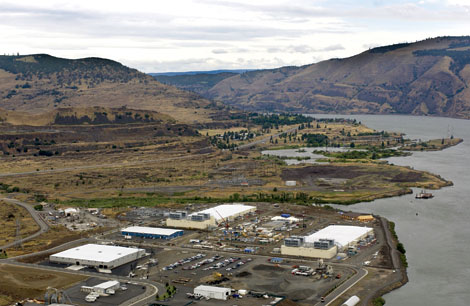 2 Google warehouses of computers on the banks of the Columbia River, in The Dalles, Oregon
Such centers use 20MW-200MW 
(Future) each 
150 watts per CPU
Save money from large size, positioning with cheap power and access with Internet
5
The Data Center Landscape
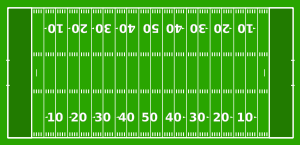 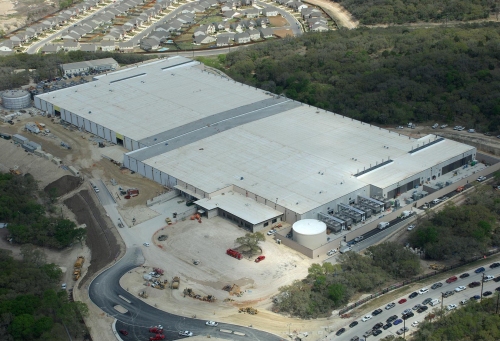 Range in size from “edge” facilities to megascale.
Economies of scale
Approximate costs for a small size center (1K servers) and a larger, 50K server center.
Each data center is 
11.5 times 
the size of a football field
Clouds hide Complexity
Cyberinfrastructure 
Is “Research as a Service”
SaaS: Software as a Service
(e.g. CFD or Search documents/web are services)
PaaS: Platform as a Service
IaaS plus core software capabilities on which you build  SaaS
(e.g. Azure is a PaaS; MapReduce is a Platform)
IaaS (HaaS): Infrastructure as a Service 
(get computer time with a credit card and with a Web interface like EC2)
7
Commercial Cloud
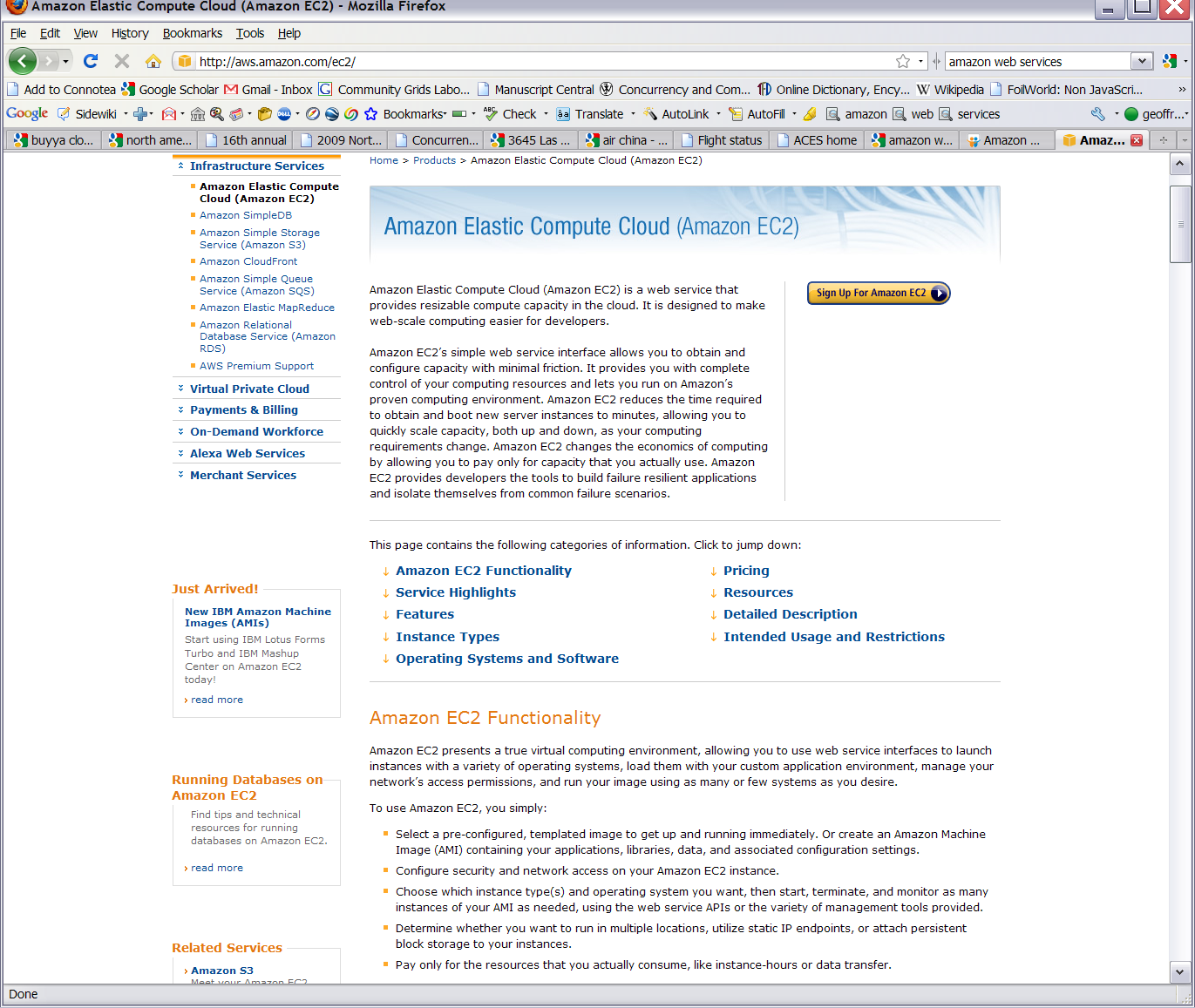 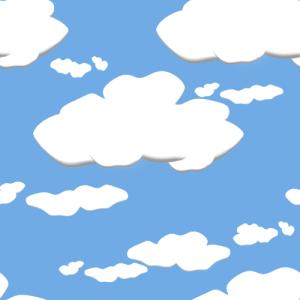 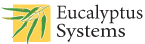 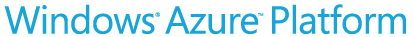 Software
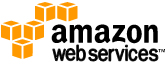 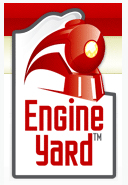 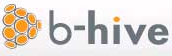 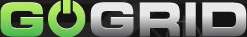 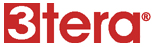 Philosophy of Clouds and Grids
Clouds are (by definition) commercially supported approach to large scale computing
So we should expect Clouds to replace Compute Grids
Current Grid technology involves “non-commercial” software solutions which are hard to evolve/sustain
Maybe Clouds ~4% IT expenditure 2008 growing to 14% in 2012 (IDC Estimate)
Public Clouds are broadly accessible resources like Amazon and Microsoft Azure – powerful but not easy to customize and perhaps data trust/privacy issues
Private Clouds run similar software and mechanisms but on “your own computers” (not clear if still elastic)
Platform features such as Queues, Tables, Databases limited
Services still are correct architecture with either REST (Web 2.0) or Web  Services
Clusters still critical concept
Cloud Computing: Infrastructure and Runtimes
Cloud infrastructure: outsourcing of servers, computing, data, file space, utility computing, etc.
Handled through Web services that control virtual machine lifecycles.
Cloud runtimes or Platform: tools (for using clouds) to do data-parallel (and other) computations. 
Apache Hadoop, Google MapReduce, Microsoft Dryad, Bigtable, Chubby and others 
MapReduce designed for information retrieval but is excellent for a wide range of science data analysis applications
Can also do much traditional parallel computing for data-mining if extended to support iterative operations
MapReduce not usually on Virtual Machines
MapReduce “File/Data Repository” Parallelism
Map      = (data parallel) computation reading and writing data
Reduce = Collective/Consolidation phase e.g. forming multiple global sums as in histogram
Instruments
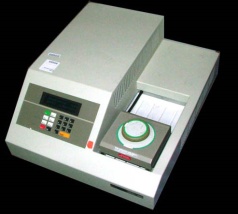 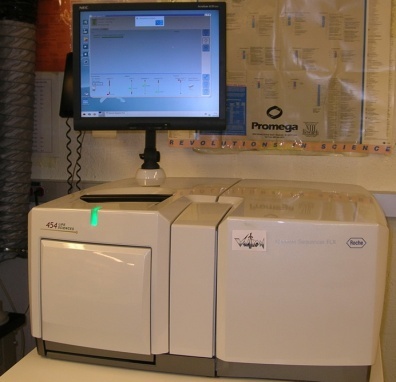 Communication
Iterative MapReduce
Map        Map         Map         Map
      Reduce    Reduce    Reduce
Portals/Users
Reduce
Map1
Map2
Map3
Disks
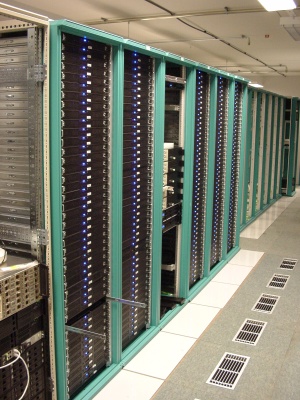 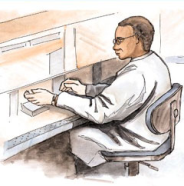 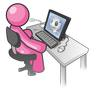 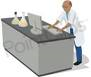 Grids and Clouds + and -
Grids are useful for managing distributed systems
Pioneered service model for Science
Developed importance of Workflow
Performance issues – communication latency – intrinsic to distributed systems
Clouds can execute any job class that was good for Grids plus
More attractive due to platform plus elasticity
Currently have performance limitations due to poor affinity (locality) for compute-compute (MPI) and Compute-data
These limitations are not “inevitable” and should  gradually improve
MapReduce
Reduce(Key, List<Value>)
Map(Key, Value)
Data Partitions
A hash function maps the results of the map tasks to reduce tasks
Reduce Outputs
Implementations support:
Splitting of data
Passing the output of map functions to reduce functions
Sorting the inputs to the reduce function based on the intermediate keys
Quality of service
Hadoop & Dryad
Microsoft Dryad
Apache Hadoop
Master Node
Data/Compute Nodes
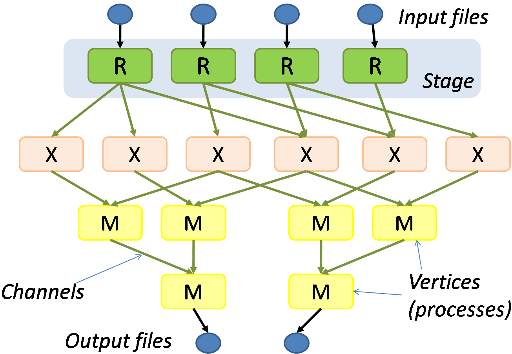 Job
Tracker
M
M
M
M
R
R
R
R
Data blocks
Name
Node
1
2
2
4
3
3
HDFS
Apache Implementation of Google’s MapReduce
Uses Hadoop Distributed File System (HDFS) manage data
Map/Reduce tasks are scheduled based on data locality in HDFS
Hadoop handles:	
Job Creation 
Resource management
Fault tolerance & re-execution of  failed map/reduce tasks
The computation is structured as a directed acyclic graph (DAG)
Superset of MapReduce
Vertices – computation tasks
Edges – Communication channels
Dryad process the DAG executing vertices on compute clusters
Dryad handles:
Job creation, Resource management
Fault tolerance & re-execution of vertices
High Energy Physics Data Analysis
An application analyzing data from Large Hadron Collider  (1TB but 100 Petabytes eventually)
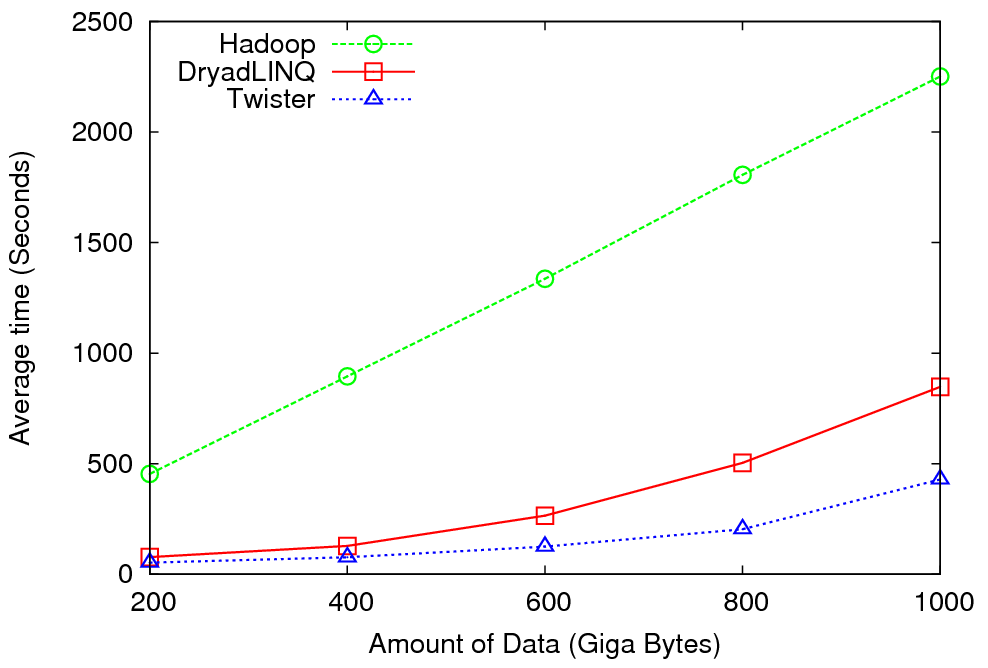 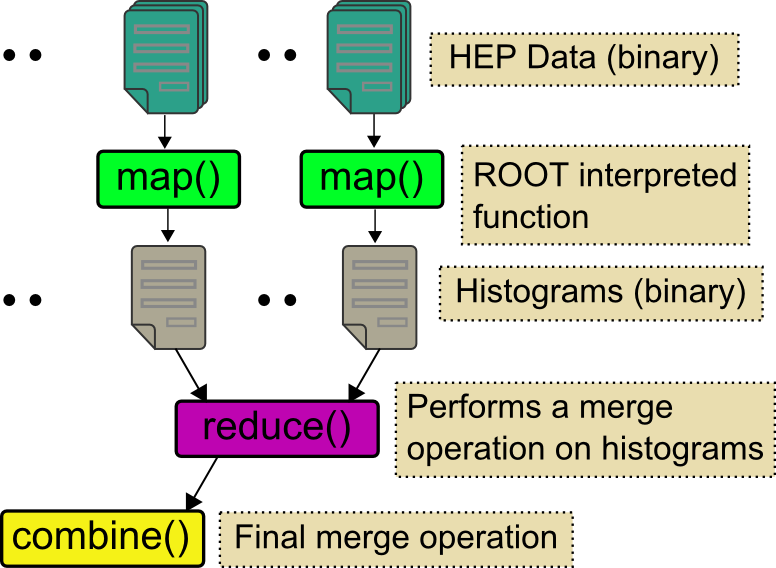 Input to a map task: <key, value>  
key = Some Id    value = HEP file Name
Output of a map task: <key, value>  
key = random # (0<= num<= max reduce tasks)
    value = Histogram as binary data
Input to a reduce task: <key, List<value>>   
key = random # (0<= num<= max reduce tasks)
    value = List of histogram as binary data
Output from a reduce task: value   
value = Histogram file
Combine outputs from reduce tasks to form the final histogram
Reduce Phase of Particle Physics “Find the Higgs” using Dryad
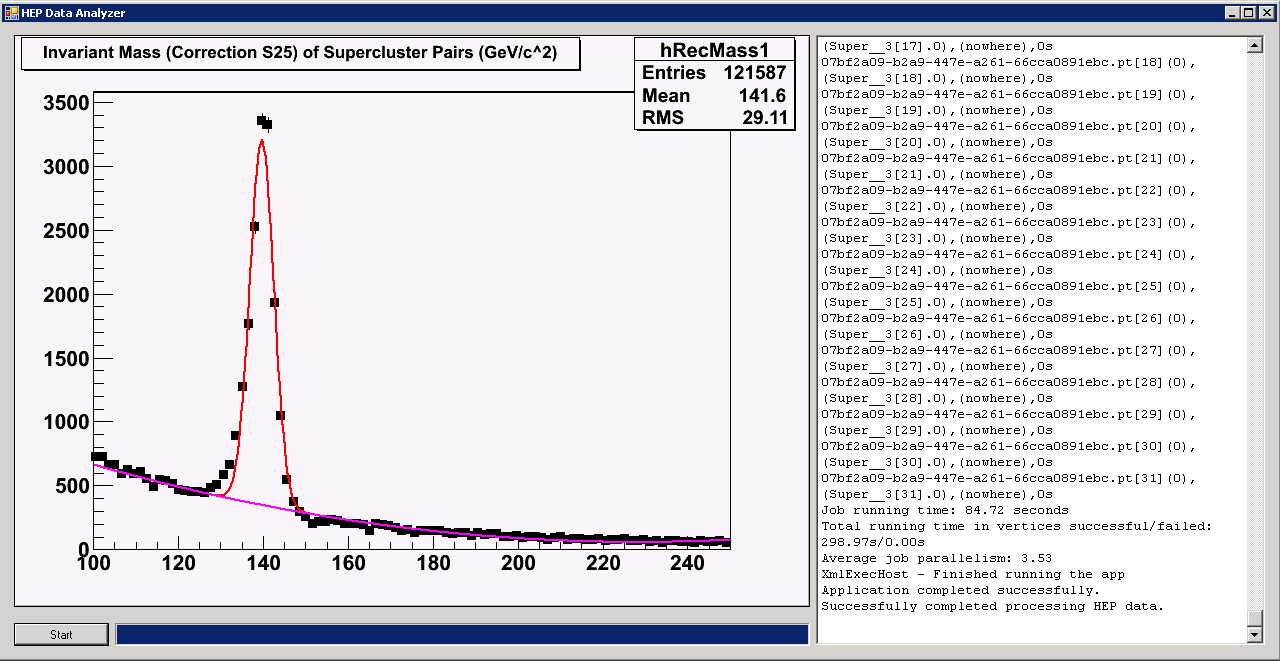 Higgs in Monte Carlo
Combine Histograms produced by separate Root “Maps” (of event data to partial histograms) into a single Histogram delivered to Client
Broad Architecture Components
Traditional Supercomputers (TeraGrid and DEISA) for large scale parallel computing – mainly simulations
Likely to offer major GPU enhanced systems
Traditional Grids for handling distributed data – especially instruments and sensors
Clouds for “high throughput computing” including much data analysis and emerging areas such as Life Sciences using loosely coupled parallel computations
May offer small clusters for MPI style jobs
Certainly offer MapReduce
Integrating these needs new work on distributed file systems and high quality data transfer service
Link Lustre WAN, Amazon/Google/Hadoop/Dryad File System
Offer Bigtable (distributed scalable Excel)
Application Classes
Old classification of Parallel software/hardware
in terms of 5 (becoming 6) “Application architecture” Structures)
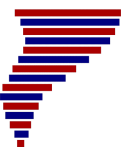 [Speaker Notes: CGL-MapReduce is an example of MapReduce++ -- supports MapReduce model with iteration (data stays in memory and communication via streams not files)]
Applications & Different Interconnection Patterns
Input
map
iterations
Input
Input
map
map
Output
Pij
reduce
reduce
Domain of MapReduce and Iterative Extensions
MPI
Fault Tolerance and MapReduce
MPI does “maps” followed by “communication” including “reduce” but does this iteratively
There must (for most communication patterns of interest) be a strict synchronization at end of each communication phase
Thus if a process fails then everything grinds to a halt
In MapReduce, all Map processes and all reduce processes are independent and stateless and read and write to disks
As 1 or 2 (reduce+map) iterations, no difficult synchronization issues
Thus failures can easily be recovered by rerunning process without other jobs hanging around waiting
Re-examine MPI fault tolerance in light of MapReduce
Twister will interpolate between MPI and MapReduce
DNA Sequencing Pipeline
MapReduce
Illumina/Solexa           Roche/454 Life Sciences     Applied Biosystems/SOLiD
Pairwise
clustering
Blocking
MDS
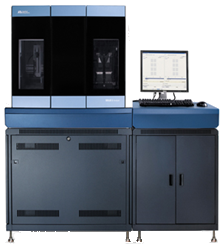 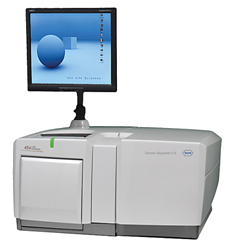 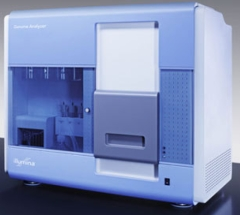 MPI
Modern Commercial Gene Sequencers
Visualization
    Plotviz
Sequence
alignment
Dissimilarity
Matrix
N(N-1)/2 values
block
Pairings
FASTA FileN Sequences
Read Alignment
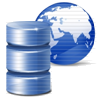 Internet
This chart illustrate our research of a pipeline mode to provide services on demand (Software as a Service SaaS) 
User submit their jobs to the pipeline.  The components are services and so is the whole pipeline.
Alu and Metagenomics Workflow
“All pairs” problem       
         Data is a collection of N sequences. Need to calculate N2 dissimilarities (distances) between sequnces (all pairs).

These cannot be thought of as vectors because there are missing characters
“Multiple Sequence Alignment” (creating vectors of characters) doesn’t seem to work if N larger than O(100), where 100’s of characters long.

Step 1: Can calculate N2 dissimilarities (distances) between sequences
Step 2: Find families by clustering (using much better methods than Kmeans). As no vectors, use vector free O(N2) methods
Step 3: Map to 3D for visualization using Multidimensional Scaling (MDS) – also O(N2)

Results: 
       N = 50,000 runs in 10 hours (the complete pipeline above) on 768 cores

Discussions:
Need to address millions of sequences …..
Currently using a mix of MapReduce and MPI
Twister will do all steps as MDS, Clustering just need MPI Broadcast/Reduce
Biology MDS and Clustering Results
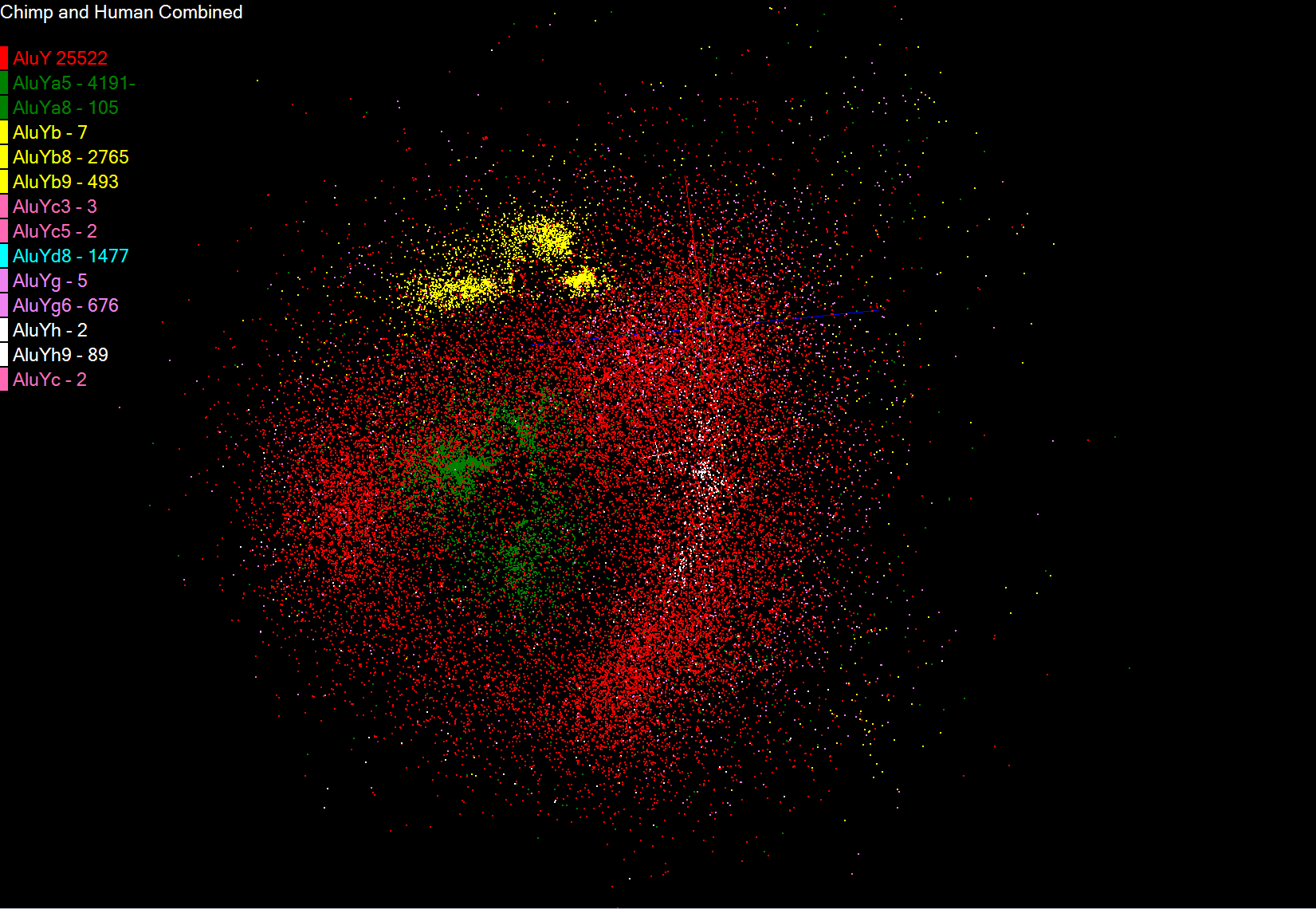 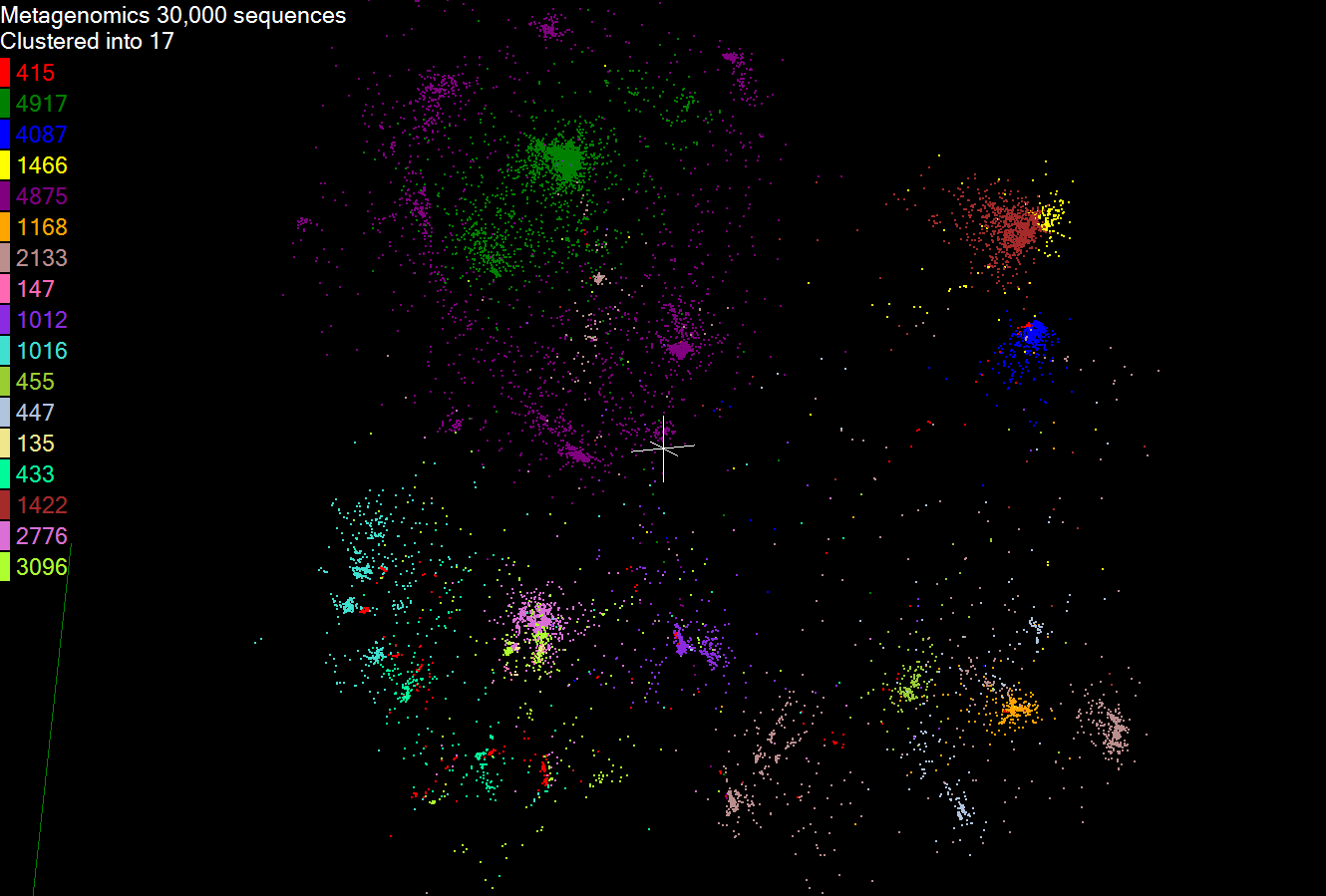 Alu Families

This visualizes results of Alu repeats from Chimpanzee and Human Genomes. Young families (green, yellow) are seen as tight clusters. This is projection of MDS dimension reduction to 3D of 35399 repeats – each with about  400 base pairs
Metagenomics

This visualizes results of dimension reduction to 3D of 30000 gene sequences from an environmental sample. The many different genes are classified by clustering algorithm and visualized by MDS dimension reduction
All-Pairs Using DryadLINQ
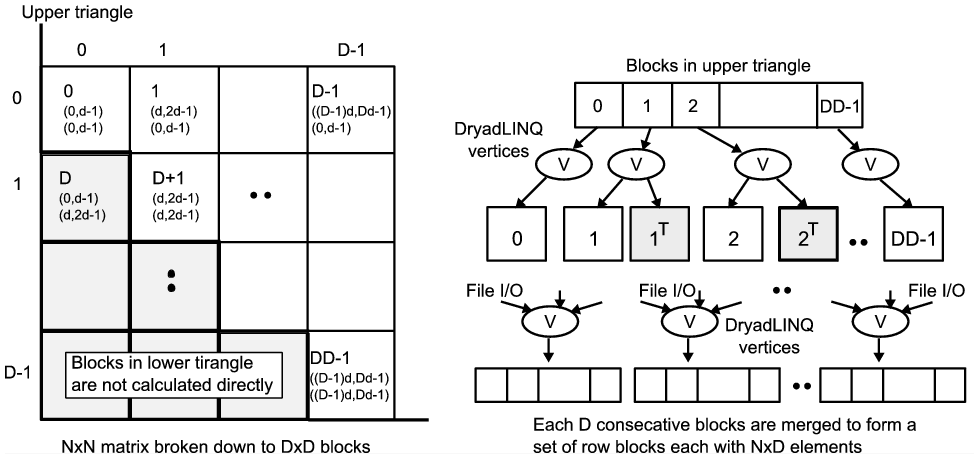 125 million distances
4 hours & 46 minutes
Calculate  Pairwise Distances (Smith Waterman Gotoh)
Calculate pairwise distances for a collection of genes (used for clustering, MDS)
Fine grained tasks in MPI
Coarse grained tasks in DryadLINQ
Performed on 768 cores (Tempest Cluster)
Moretti, C., Bui, H., Hollingsworth, K., Rich, B., Flynn, P., & Thain, D. (2009). All-Pairs: An Abstraction for Data Intensive Computing on Campus Grids. IEEE Transactions on Parallel and Distributed Systems , 21, 21-36.
Hadoop/Dryad ComparisonInhomogeneous Data I
Inhomogeneity of data does not have a significant effect when the sequence lengths are randomly distributed
Dryad with Windows HPCS compared to Hadoop with Linux RHEL on Idataplex (32 nodes)
Twister(MapReduce++)
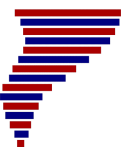 Pub/Sub Broker Network
Map Worker
Streaming based communication
Intermediate results are directly transferred from the map tasks to the reduce tasks – eliminates local files
Cacheable map/reduce tasks
Static data remains in memory
Combine phase to combine reductions
User Program is the composer of MapReduce computations
Extends the MapReduce model to iterative computations
M
Static
data
Configure()
Worker Nodes
Reduce Worker
R
D
D
MR
Driver
User
Program
Iterate
MRDeamon
D
M
M
M
M
Data Read/Write
R
R
R
R
User Program
δ flow
Communication
Map(Key, Value)
File System
Data Split
Reduce (Key, List<Value>)
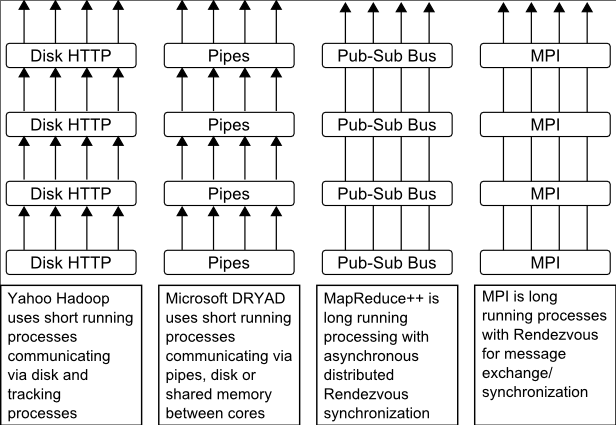 Close()
Combine (Key, List<Value>)
Different synchronization and intercommunication mechanisms used by the parallel runtimes
Iterative Computations
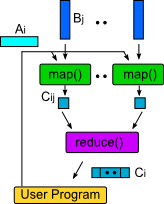 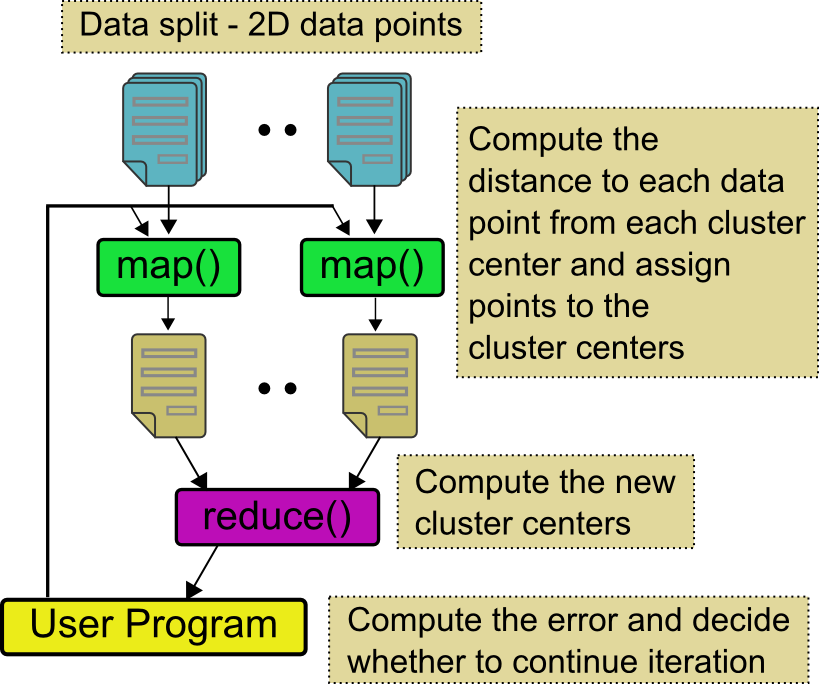 K-means
Matrix Multiplication
Smith Waterman
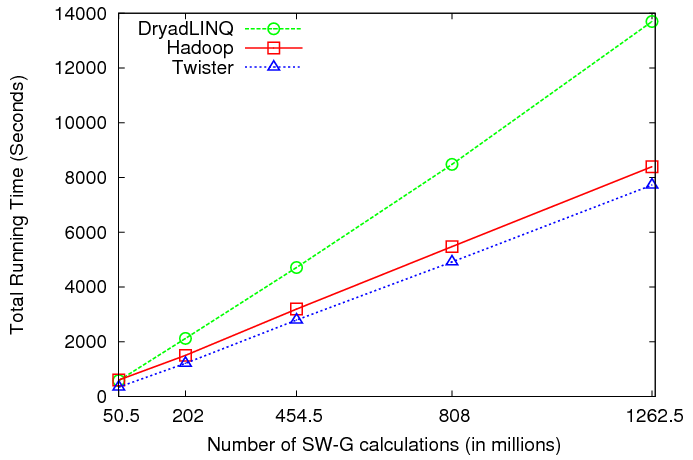 Performance of K-Means
Performance Matrix Multiplication
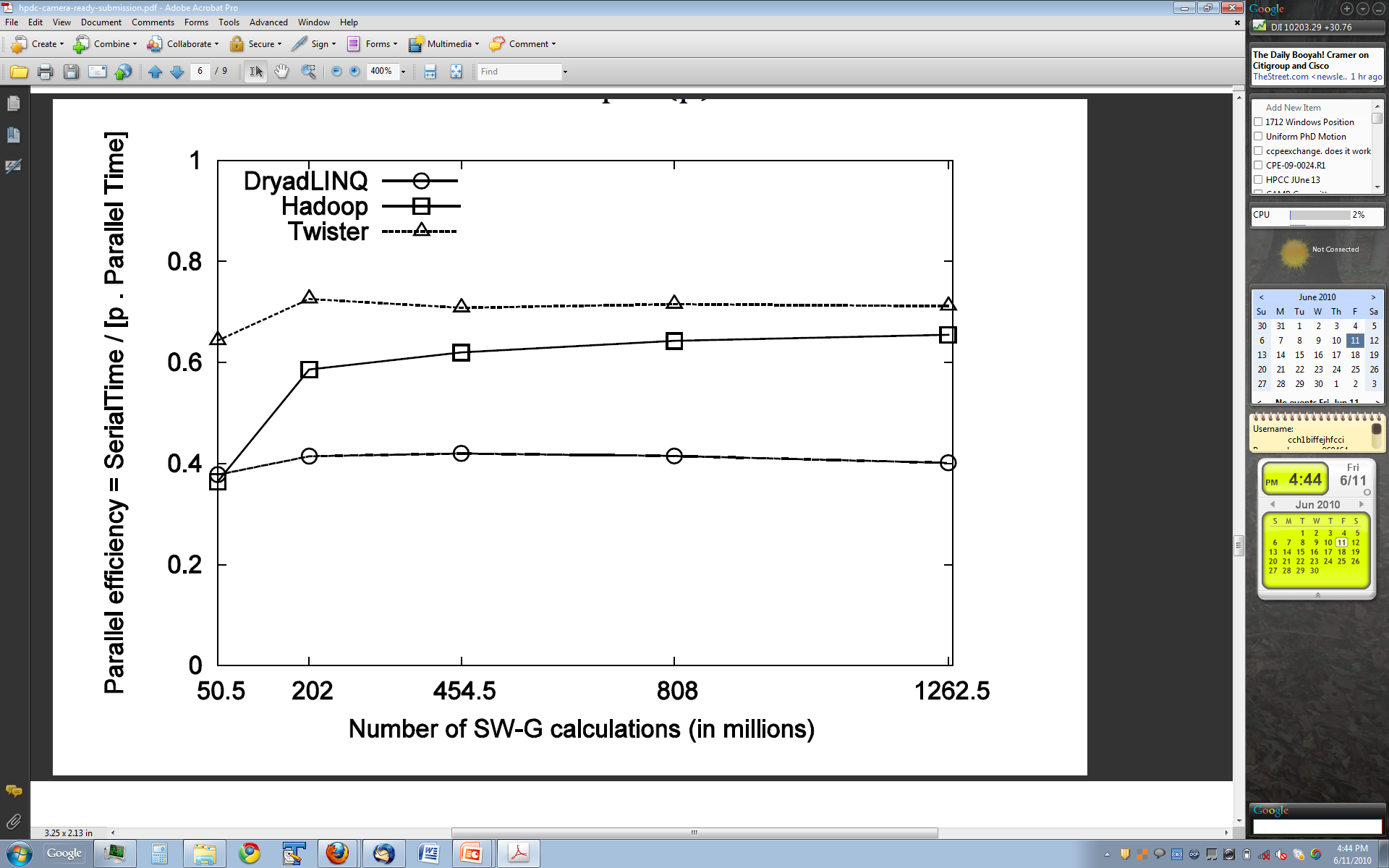 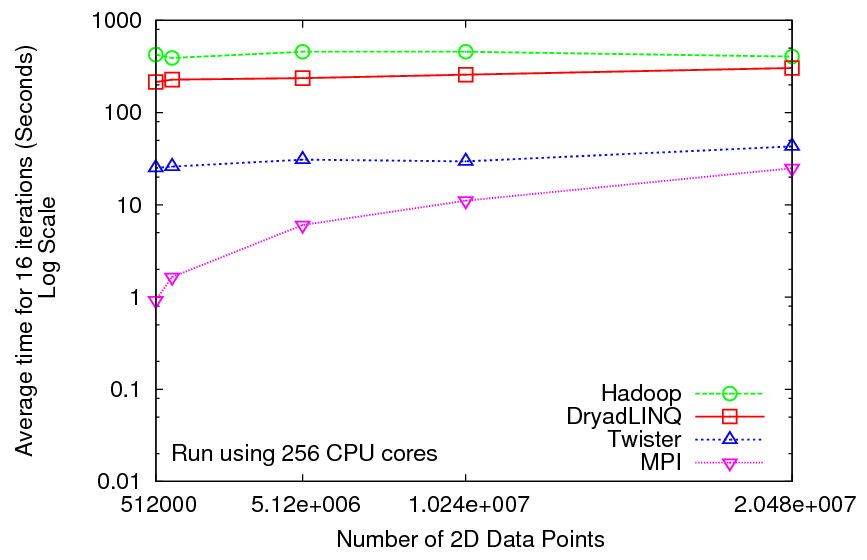 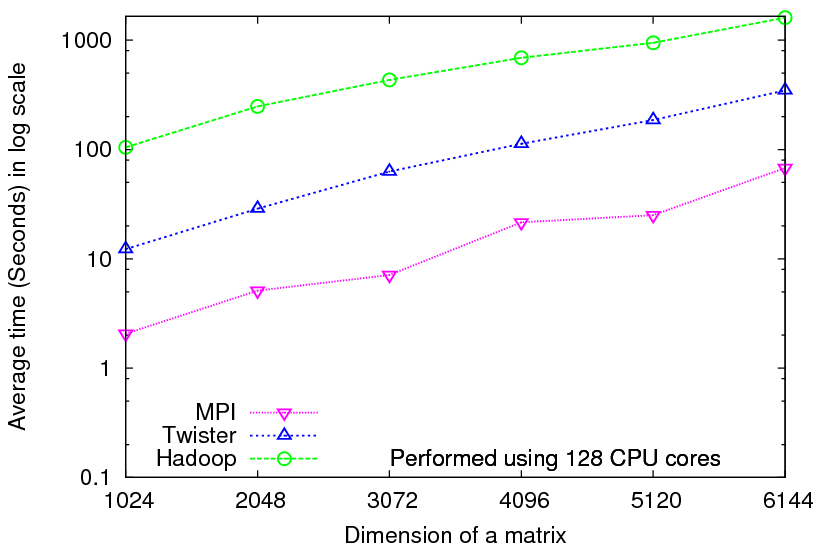 Performance of Pagerank using ClueWeb Data (Time for 20 iterations) using 32 nodes (256 CPU cores) of Crevasse
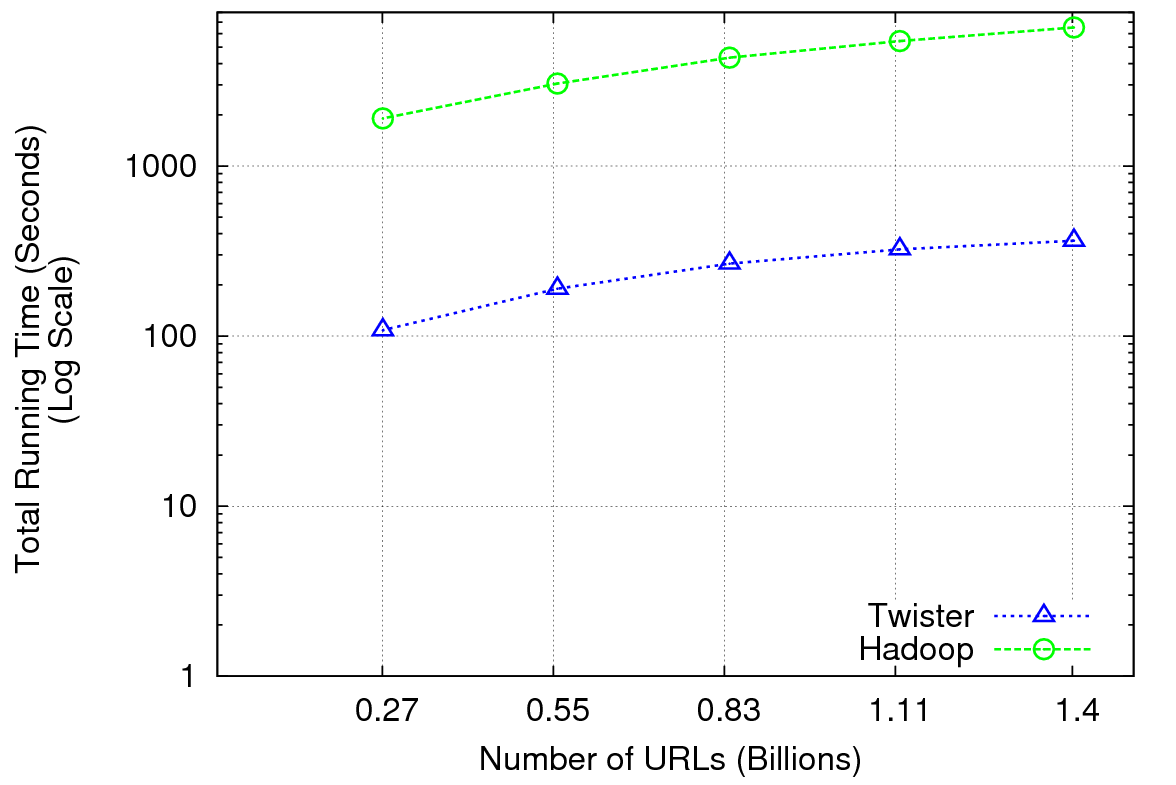 TwisterMPIReduce
PairwiseClustering MPI
Multi Dimensional Scaling MPI
Generative Topographic Mapping MPI
Other …
TwisterMPIReduce
Azure Twister (C# C++)
Java Twister
Microsoft Azure
FutureGrid
Amazon EC2
Local Cluster
Runtime package supporting subset of MPI mapped to Twister
Set-up, Barrier, Broadcast, Reduce
2916 iterations
(384 CPUcores)
968 iterations
(384  CPUcores)
343 iterations 
(768 CPU cores)
Sequence Assembly in the Clouds
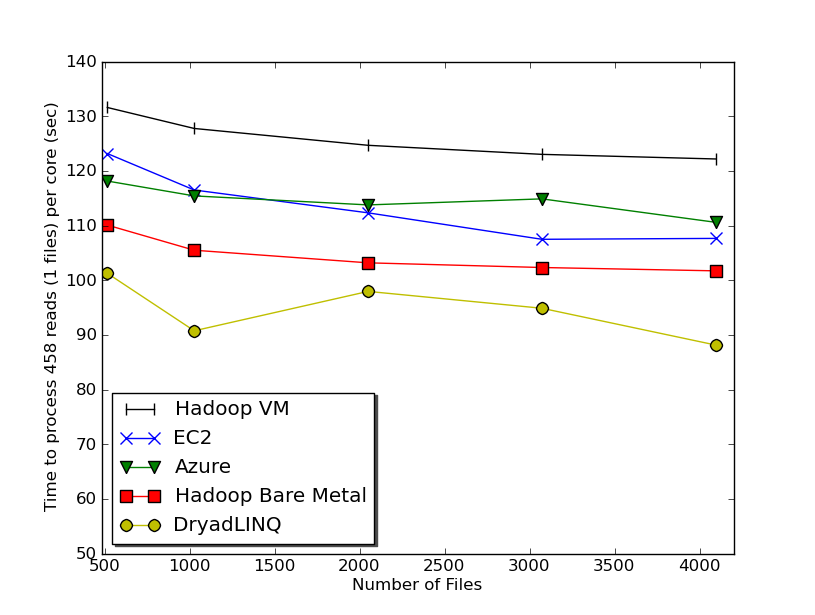 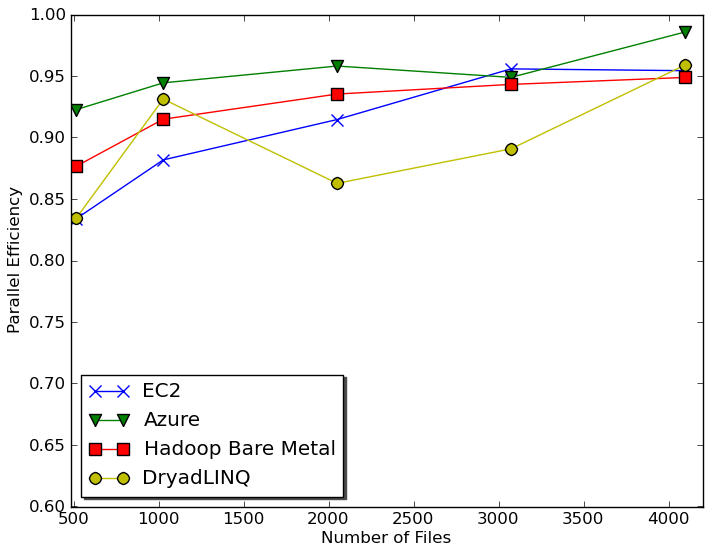 Cap3 – Per core per file (458 reads in each file) time to process sequences
Cap3 parallel efficiency
Cap3 Performance with different EC2 Instance Types
[Speaker Notes: Instance Type	CPU Cores	Memory	Local Disk Space	Cost per hour	
Small		1	1.7 GB	250 GB		0.12$	
Medium		2	3.5 GB	500 GB		0.24$	
Large		4	7 GB	1000 GB		0.48$	
Extra Large		8	15 GB	2000 GB		0.96$]
Cost to assemble 4096 FASTA files
~ 1 GB / 1875968 reads (458 readsX4096)
Amazon AWS total :11.19 $
Compute 1 hour X 16 HCXL (0.68$ * 16)	= 10.88 $
10000 SQS messages		 	= 0.01 $
Storage per 1GB per month 		 	= 0.15 $
Data transfer out per 1 GB 			= 0.15 $
Azure total : 15.77 $
Compute 1 hour X 128 small (0.12 $ * 128) 	= 15.36 $
10000 Queue  messages 		 	= 0.01 $
Storage per 1GB per month 		 	= 0.15 $
Data transfer in/out per 1 GB 	 	= 0.10 $ + 0.15 $
Tempest (amortized)  : 9.43 $
24 core X 32 nodes, 48 GB per node
Assumptions : 70% utilization, write off over 3 years, include support
AzureMapReduce
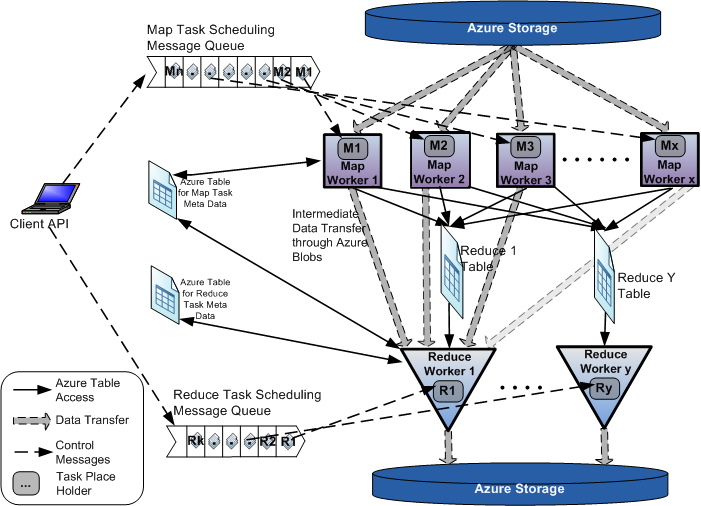 Early Results with AzureMapreduce
Compare
Hadoop - 4.44 ms Hadoop VM - 5.59 ms DryadLINQ - 5.45 ms Windows MPI - 5.55 ms
Currently we cant make Amazon Elastic MapReduce run well
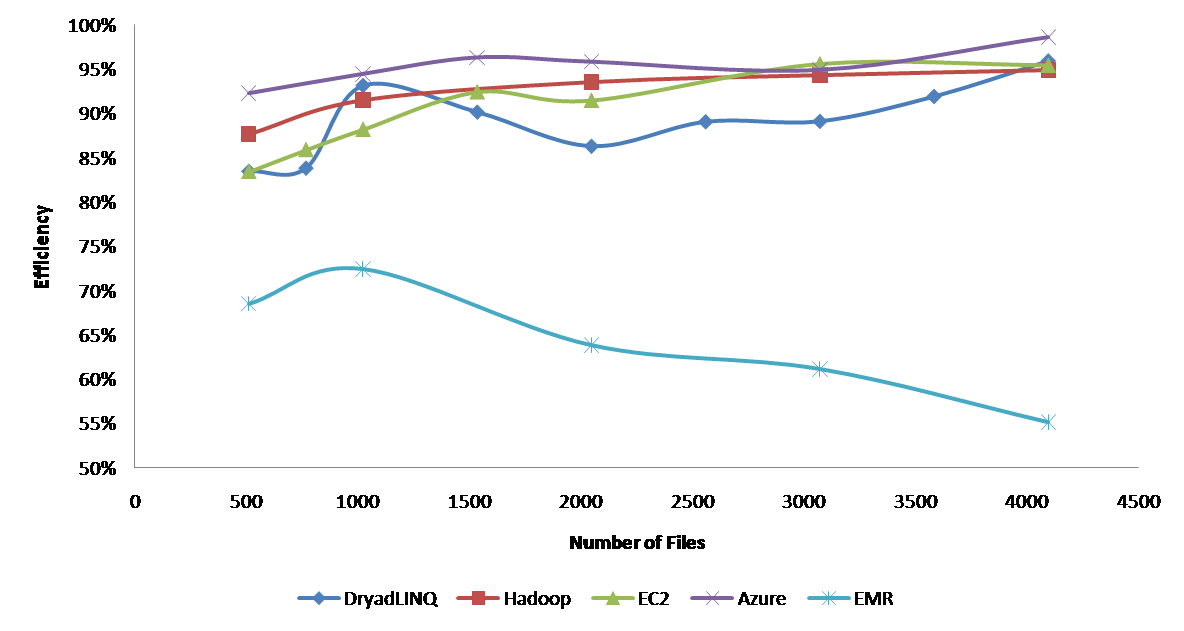 Hadoop runs well on Xen FutureGrid Virtual Machines
Some Issues with AzureTwister and AzureMapReduce
Transporting data to Azure: Blobs (HTTP), Drives (GridFTP etc.), Fedex disks
Intermediate data Transfer: Blobs (current choice) versus Drives (should be faster but don’t seem to be)
Azure Table v Azure SQL: Handle all metadata
Messaging Queues: Use real publish-subscribe system in place of Azure Queues
Azure Affinity Groups: Could allow better data-compute and compute-compute affinity
Algorithms and Clouds I
Clouds are suitable for “Loosely coupled” data parallel applications
Quantify “loosely coupled” and define appropriate programming model
“Map Only” (really pleasingly parallel) certainly run well on clouds (subject to data affinity) with many programming paradigms
Parallel FFT and adaptive mesh PDA solver probably pretty bad on clouds but suitable for classic MPI engines
MapReduce and Twister are candidates for “appropriate programming model”
1 or 2 iterations (MapReduce) and Iterative with large messages (Twister) are “loosely coupled” applications
How important is compute-data affinity and concepts like HDFS
Algorithms and Clouds II
Platforms: exploit Tables as in SHARD (Scalable, High-Performance, Robust and Distributed) Triple Store based on Hadoop
What are needed features of tables
Platforms: exploit MapReduce and its generalizations: are there other extensions that  preserve its robust and dynamic structure
How important is the loose coupling of MapReduce
Are there other paradigms supporting important application classes
What are other platform features are useful
Are “academic” private clouds interesting as they (currently) only have a few of Platform features of commercial clouds?
Long history of search for latency tolerant algorithms for memory hierarchies 
Are there successes? Are they useful in clouds?
In Twister, only support large complex messages
What algorithms only need TwisterMPIReduce
Algorithms and Clouds III
Can cloud deployment algorithms be devised to support compute-compute and compute-data affinity
What platform primitives are needed by datamining?
Clearer for partial differential equation solution?
Note clouds have greater impact on programming paradigms than Grids
Workflow came from Grids and will remain important
Workflow is coupling coarse grain functionally distinct components together while MapReduce is data parallel scalable parallelism
Finding subsets of MPI and algorithms that can use them probably more important than making MPI more complicated
Note MapReduce can use multicore directly – don’t need hybrid MPI OpenMP Programming models
The term SALSA or Service Aggregated Linked Sequential Activities, is derived from Hoare’s Concurrent Sequential Processes  (CSP)
SALSA  Group
http://salsahpc.indiana.edu
Group Leader: Judy Qiu
Staff : Adam Hughes
CS PhD: Jaliya Ekanayake, Thilina Gunarathne, Jong Youl Choi, Seung-Hee Bae,  
Yang Ruan, Hui Li, Bingjing Zhang, Saliya Ekanayake,
CS Masters: Stephen Wu 
Undergraduates: Zachary Adda, Jeremy Kasting, William Bowman 


http://salsahpc.indiana.edu/content/cloud-materials Cloud Tutorial Material
[Speaker Notes: describes our approach to multicore computing where we used services as modules to capture key functionalities implemented with multicore threading.  
This will be expanded as a proposed approach to parallel computing where one produces libraries of parallelized components and combines them with a generalized service integration (workflow) model]